Hier de titel van de presentatie invoegen
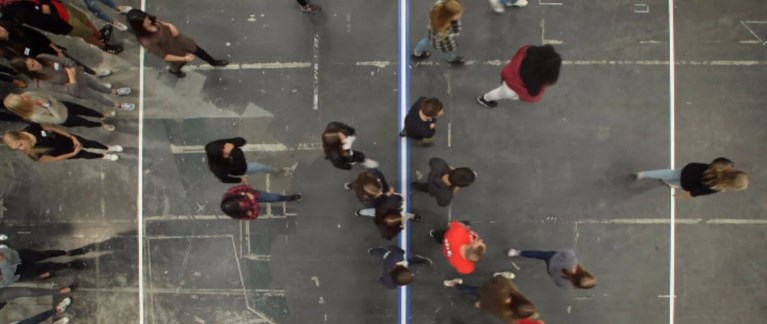 Openingsdia

Beeld op de positie van dit grijze kader. 

Voeg een afbeelding toe
Muis-klik rechts op de afbeelding en selecteer ‘Bijsnijden’
Pas de breedte van de afbeelding aan en zonodig de uitsnede
Selecteer de afbeelding en ga naar menu ‘Schikken / Naar achtergrond’ om deze achter het blauwe kader te plaatsen
Verwijder dit grijze kader
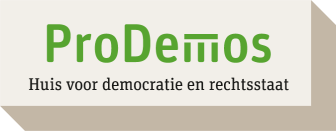 Over de lijn Katwijk
Gemeenteraadsverkiezingen 2018
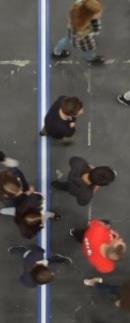 Stelling 1
Wanneer de provincie of het rijk windmolens voor de kust in zee willen plaatsen, moet de gemeente zich hier niet tegen verzetten.
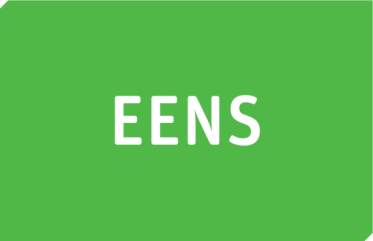 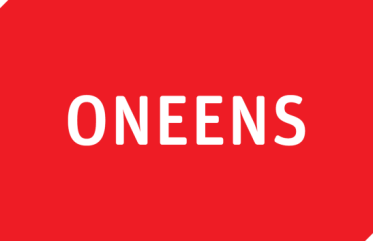 Gemeenteraadsverkiezingen 2018
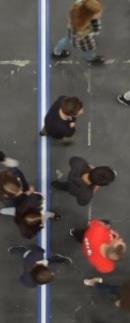 Wanneer de provincie of het rijk windmolens voor de kust in zee willen plaatsen, moet de gemeente zich hier niet tegen verzetten.
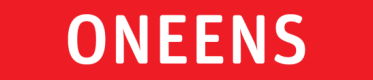 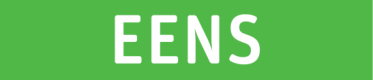 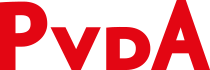 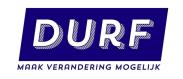 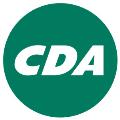 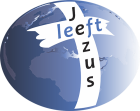 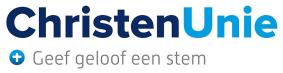 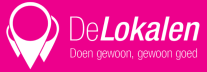 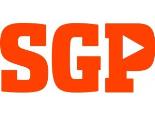 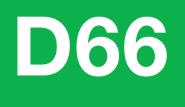 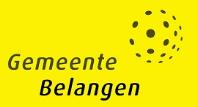 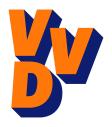 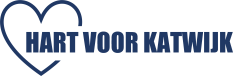 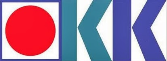 Gemeenteraadsverkiezingen 2018
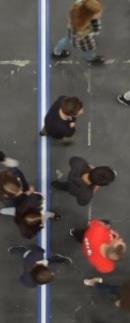 Stelling 2
Bij de jaarwisseling moet de gemeente een professionele vuurwerkshow organiseren.
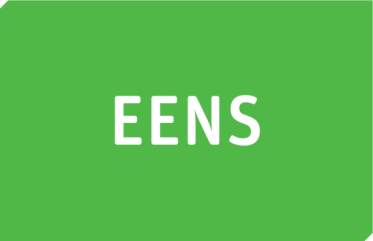 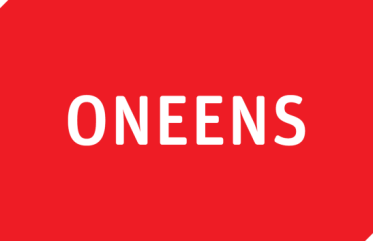 Gemeenteraadsverkiezingen 2018
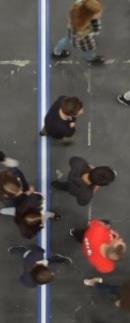 Bij de jaarwisseling moet de gemeente een professionele vuurwerkshow organiseren.
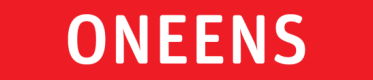 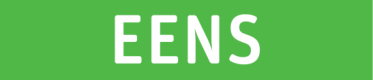 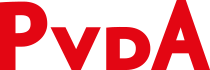 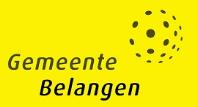 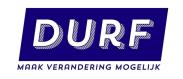 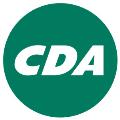 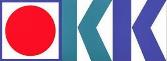 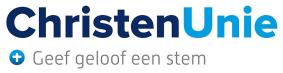 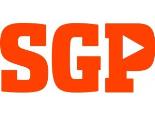 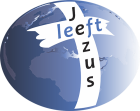 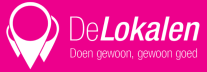 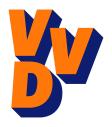 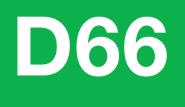 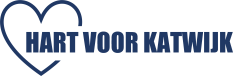 Gemeenteraadsverkiezingen 2018
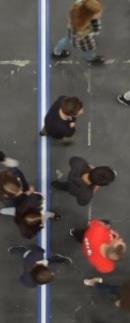 Stelling 3
Katwijk moet het raadgevend referendum invoeren.
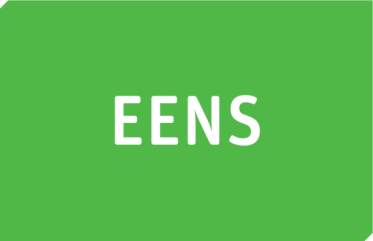 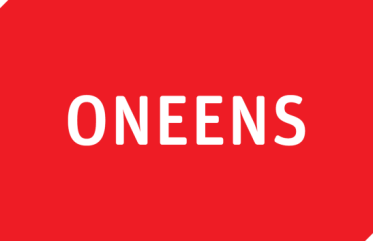 Gemeenteraadsverkiezingen 2018
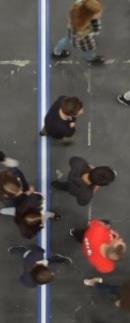 Katwijk moet het raadgevend referendum invoeren.
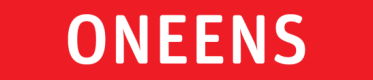 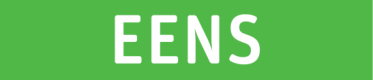 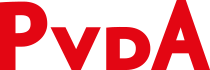 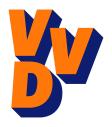 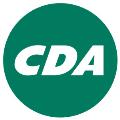 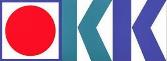 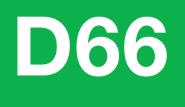 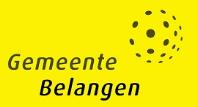 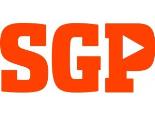 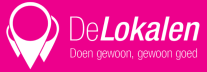 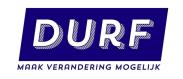 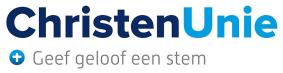 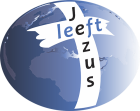 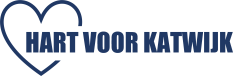 Gemeenteraadsverkiezingen 2018
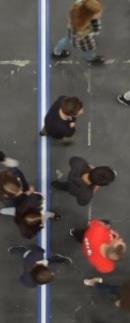 Stelling 4
De winkels in de gemeente Katwijk moeten op zondag dicht blijven.
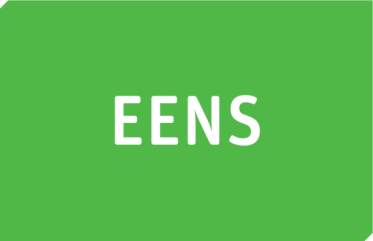 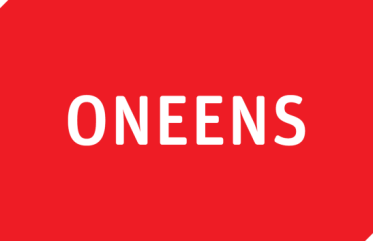 Gemeenteraadsverkiezingen 2018
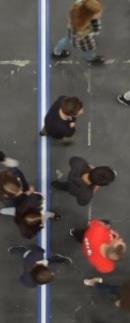 De winkels in de gemeente Katwijk moeten op zondag dicht blijven.
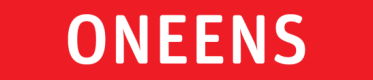 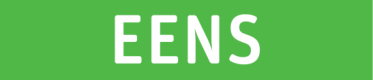 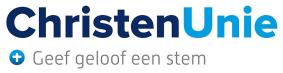 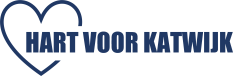 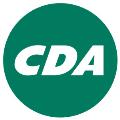 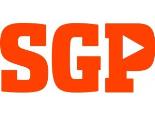 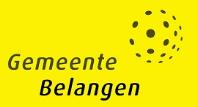 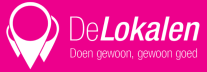 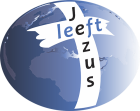 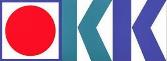 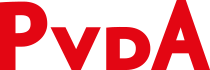 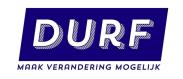 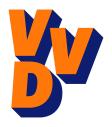 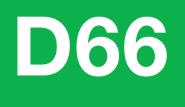 Gemeenteraadsverkiezingen 2018
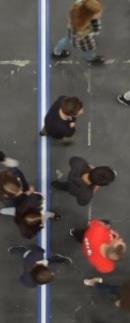 Stelling 5
De gemeente moet meer geld beschikbaar stellen voor toeristische evenementen.
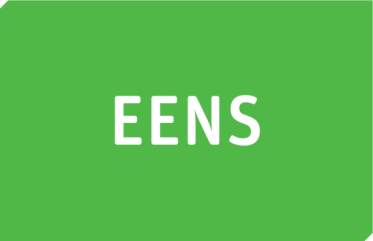 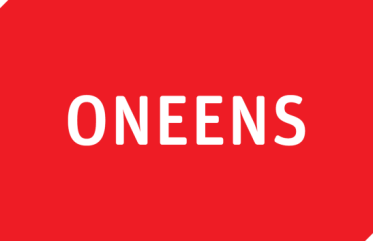 Gemeenteraadsverkiezingen 2018
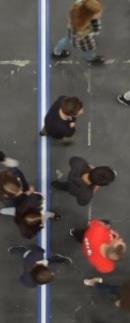 De gemeente moet meer geld beschikbaar stellen voor toeristische evenementen.
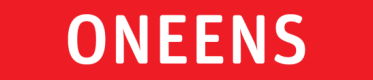 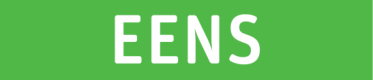 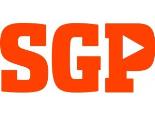 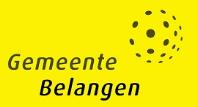 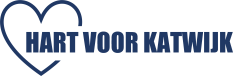 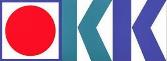 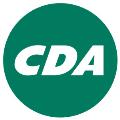 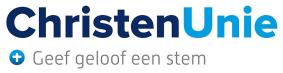 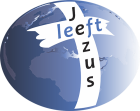 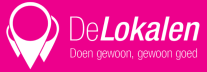 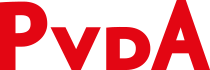 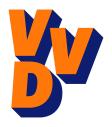 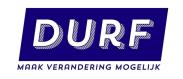 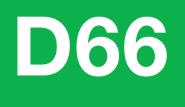 Gemeenteraadsverkiezingen 2018
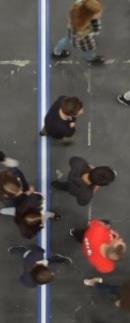 Stelling 6
De Westerbaan moet worden verlengd tot de Laan van Nieuw Zuid.
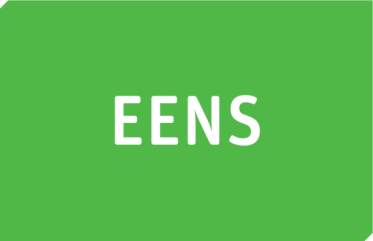 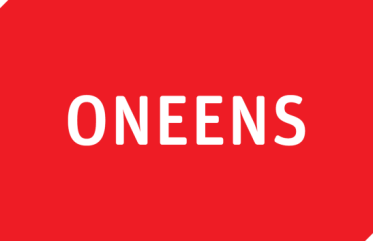 Gemeenteraadsverkiezingen 2018
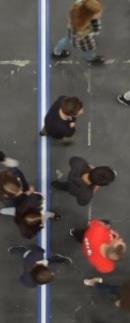 De Westerbaan moet worden verlengd tot de Laan van Nieuw Zuid.
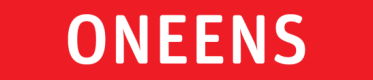 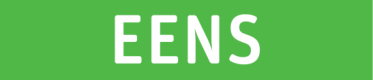 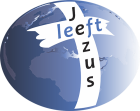 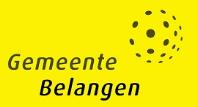 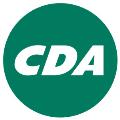 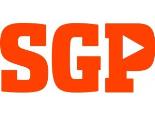 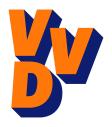 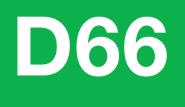 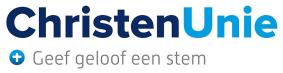 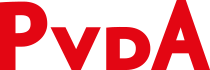 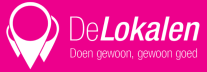 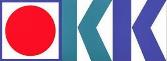 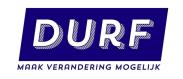 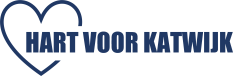 Gemeenteraadsverkiezingen 2018
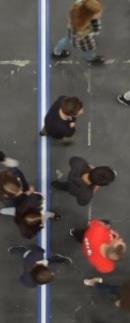 Stelling 7
De gemeente moet er bij de woningbouwvereniging op aandringen dat oude flats vervangen worden door seniorenwoningen.
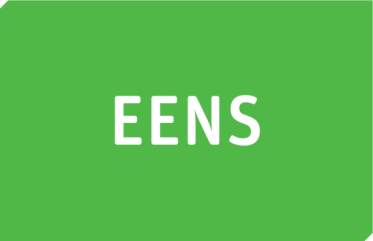 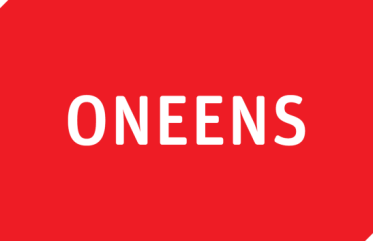 Gemeenteraadsverkiezingen 2018
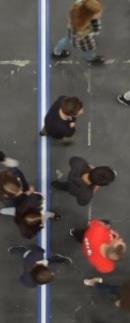 De gemeente moet er bij de woningbouwvereniging op aandringen dat oude flats vervangen worden door seniorenwoningen.
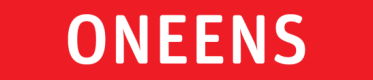 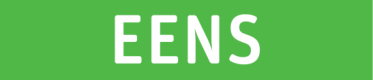 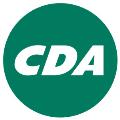 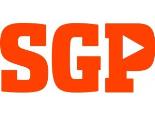 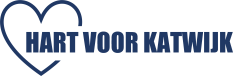 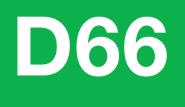 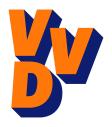 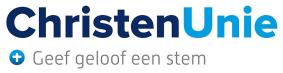 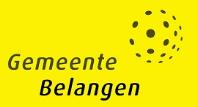 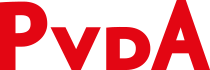 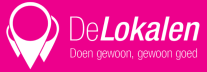 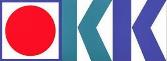 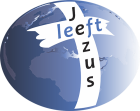 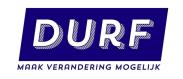 Gemeenteraadsverkiezingen 2018
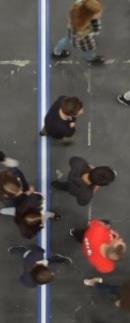 Stelling 8
De gemeente moet de muziekschool blijven financieren.
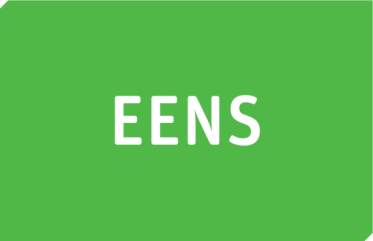 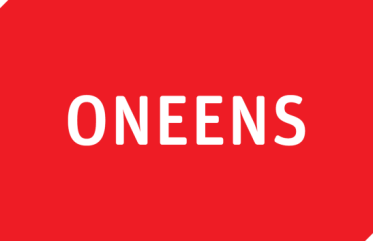 Gemeenteraadsverkiezingen 2018
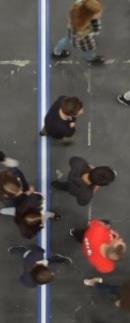 De gemeente moet er bij de woningbouwvereniging op aandringen dat oude flats vervangen worden door seniorenwoningen.
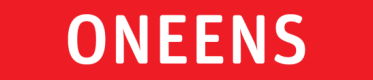 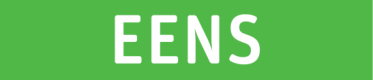 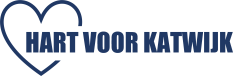 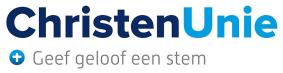 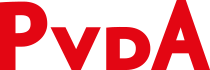 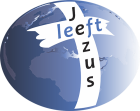 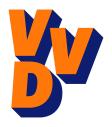 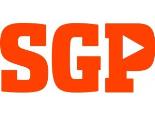 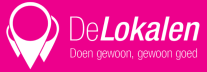 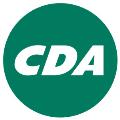 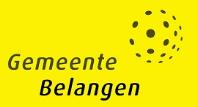 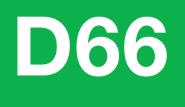 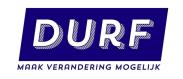 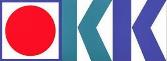 prodemos.nl